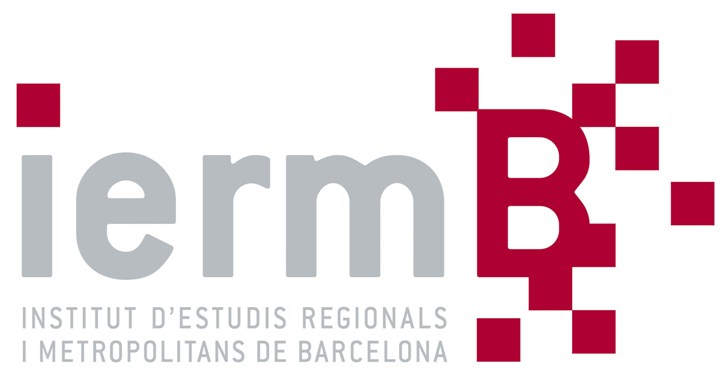 Perfils Territorials de la Inseguretat als                   Barris Metropolitans de Barcelona
VII CONGRÉS CATALÀ DE SOCIOLOGIA 
Tarragona, Abril 2017
Marta Murrià Sangenís, Carlos González Murciano 

Institut d’Estudis Regionals i Metropolitans de Barcelona

Marta.Murria@uab.cat
Carlos.Gonzalez.Murciano@uab.cat
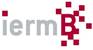 Objectius i metodologia
Objectiu: analitzar els processos que menen al sentiment d’inseguretat als barris de l’Àrea Metropolitana de Barcelona, amb especial interès en el paper de les pràctiques quotidianes de convivència i veïnatge en la construcció social de la inseguretat.

Fonts de dades: 

Enquesta de Victimització de l’AMB. 
Bases de dades anuals.
Base de dades agregada i georeferenciada.

Estudi “Elaboració del mapa de barris i de les àrees estadístiques de referència“ (IERMB, Sergio Porcel et. al.)
Cens de població i habitatges 2011.
Estimació de grups de renda a escala de secció censal. 
Consulta a Ajuntaments metropolitans.
2
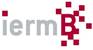 Tendència del sentiment de seguretat al barri i la ciutat
El barri està deixant de ser l’espai percebut com a segur i “defensable” pels seus seus veïns. Per primera vegada des de l’inici de la sèrie, el nivell de seguretat atribuït al barri queda per sota del nivell de seguretat de la  ciutat.
Gràfic 1. Avaluació del nivell de seguretat al barri i a la ciutat (mitjana en una escala de 0-10). AMB, 1990-2016
3
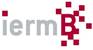 Evolució de la inseguretat i la conflictivitat als barris
En els darrers cinc anys es produeixen dos processos en paral·lel als barris metropolitans: s’incrementa el sentiment d’inseguretat al mateix temps que augmenten els conflictes de convivència.
Gràfic 2. Proporció de població insegura i de població que ha patit un conflicte de convivència al barri. AMB, 2012-2016
4
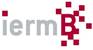 La percepció d’inseguretat al barri: una tipologia
Quines són les causes probables d’aquest sentiment d’inseguretat? Més enllà de la delinqüència i les vulnerabilitats individuals, les relacions conflictives emergeixen com a factor rellevant en la construcció de la inseguretat al barri.
Gràfic 3. Sentiment d’inseguretat segons experiències de victimització i de conflicte de convivència al barri. AMB, període 2015-2016.
Tres causes probables de la inseguretat:

Vulnerabilitat
Victimització
Convivència conflictiva
5
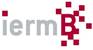 Perfils individuals de la inseguretat
Gràfic 4. Perfil de la població insegura vulnerable.                                  AMB, període 2012-2016.
Insegurs vulnerables
Persones que se senten insegures tot i no haver viscut cap experiència de victimització o conflicte 

Majoritàriament dones, gent gran i persones amb un baix nivell d’estudis

Persones que han passat tota la vida al barri i les que defineixen les relacions de veïnatge com bones o molt bones.
6
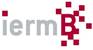 Perfils individuals de la inseguretat
Gràfic 5. Perfil de la població insegura victimitzada.                                  AMB, període 2012-2016.
Insegurs victimitzats
Persones que se senten insegures tot i que han estat víctimes de la delinqüència.

Persones grans, que generalment amb uns ingressos mitjans i baixos però regulars, han esdevingut un objectiu desitjable per als delinqüents.

També persones que fa poc temps que viuen al barri: persones d’origen estranger, generalment joves.
7
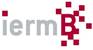 Perfils individuals de la inseguretat
Gràfic 6. Perfil de la població insegura amb relacions conflictives. AMB, període 2012-2016.
Insegurs amb convivència conflictiva
Persones que se senten insegures i que han experimentat un conflicte de convivència al barri. 

Principalment homes, persones d’entre 30 i 44 anys i amb un nivell d’estudis mitjà o alt.

Grans diferències en el temps de residència però un factor comú: relacions veïnals negatives o inexistents.
8
[Speaker Notes: El perfil de la inseguretat respon en aquest cas al d’un home, d’entre 30 i 44 anys, però amb grans diferències pel que fa al temps de residència. Arriben a la inseguretat per dificultats en la convivència veïnal tant les persones que han viscut tota la vida al barri com aquelles que s’hi van traslladar durant els moments més àlgids de la crisi o en èpoques més recents, per tant no es pot descartar que els conflictes estiguin expressant un antagonisme entre aquests grups de població.]
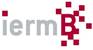 La tipologia de la inseguretat al territori
La distribució territorial de la inseguretat sembla derivar més de les pautes d’apropiació del territori per part de les diferents classes socials que no de la localització de l’activitat delictiva. La població que viu amb inseguretat el seu barri resideix en àrees de rendes baixes, on s’han viscut transformacions socials i demogràfiques i, en el cas de les víctimes, que reuneixen factors de centralitat.
Mapa 1. Insegurs vulnerables
Mapa 2. Insegurs victimitzats
Mapa 3. Insegurs amb relacions conflictives
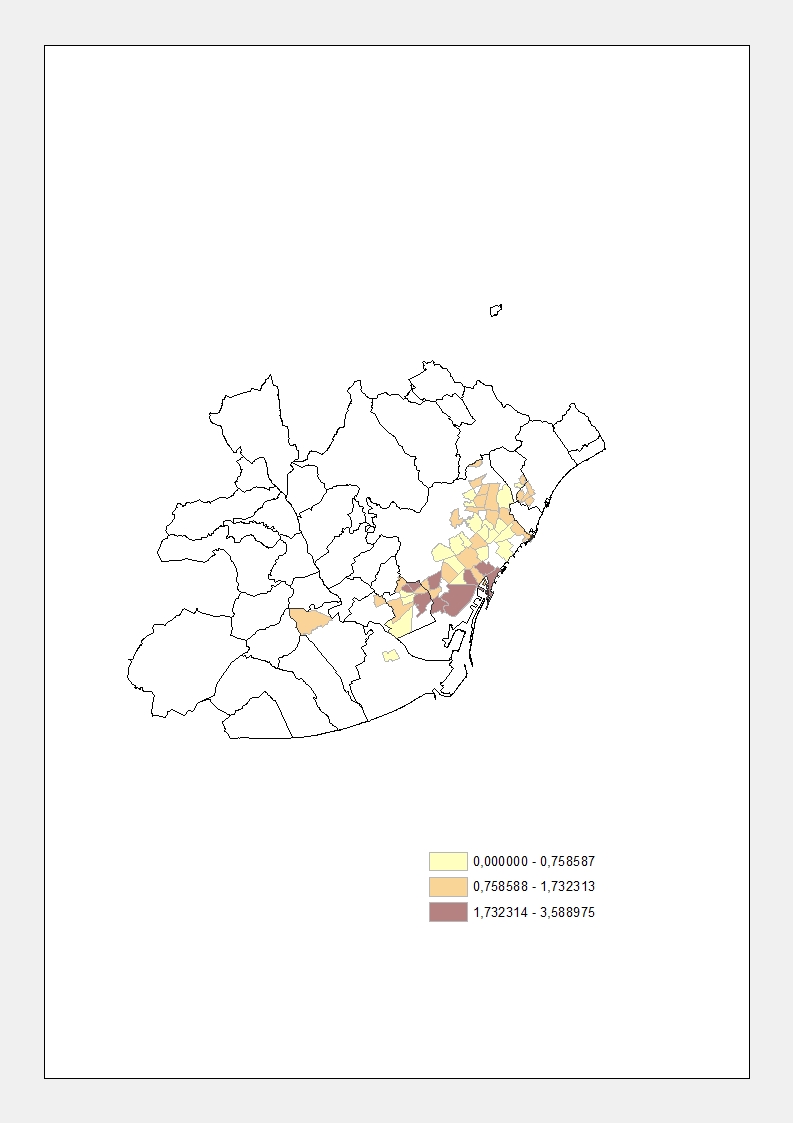 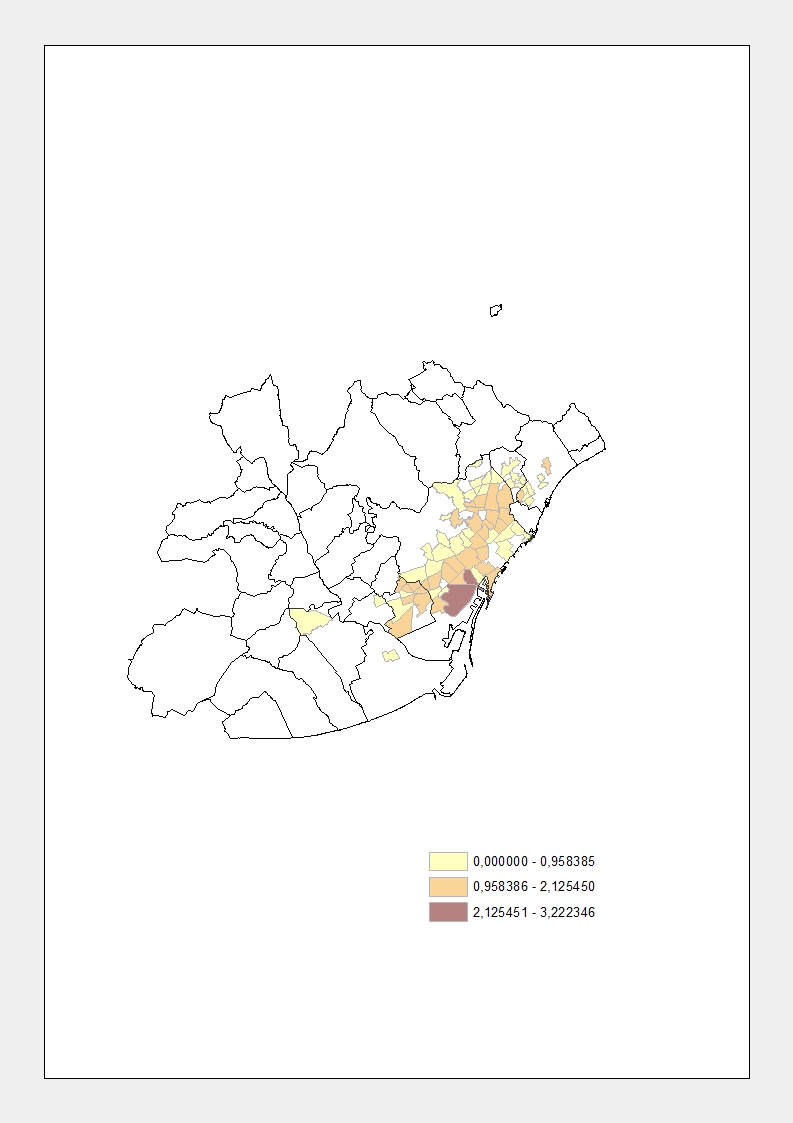 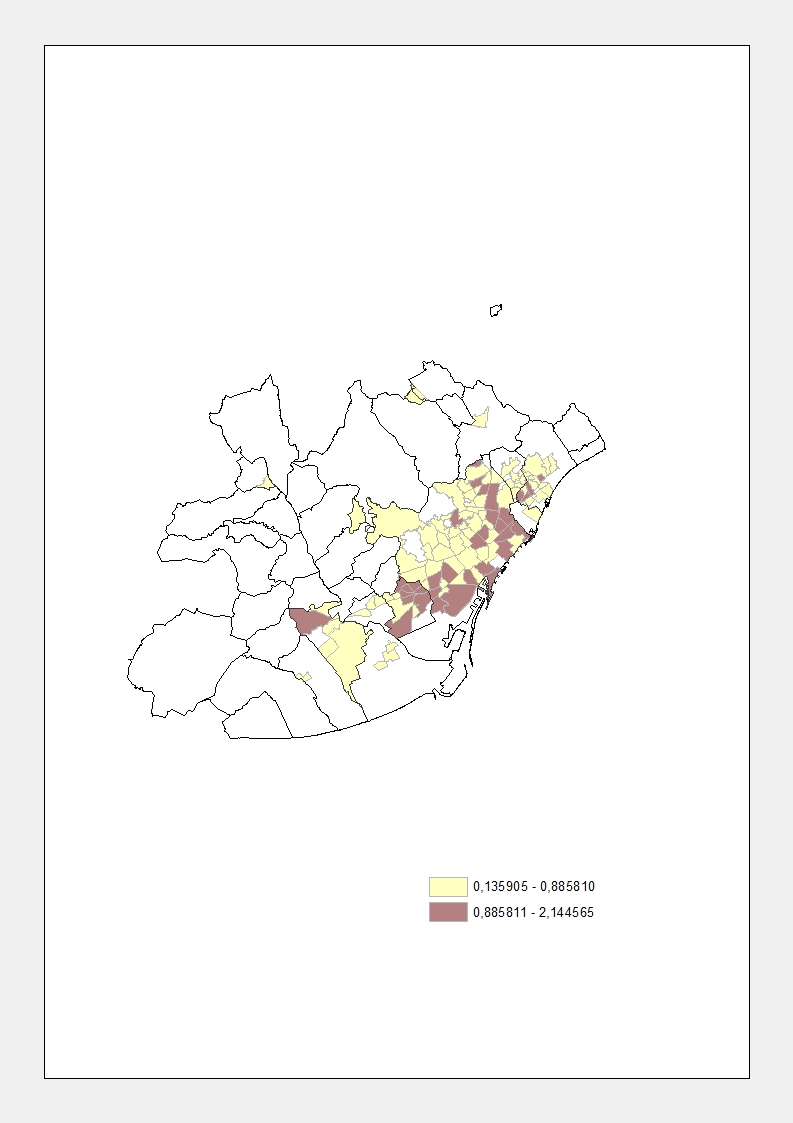 Major presència

Menor presència
Sense dades significatives
9
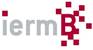 Perfils territorials de la inseguretat als barris metropolitans
Les condicions dels habitatges que promouen un ús intensiu dels espais comuns dels barris i la convivència en la diversitat faciliten l’aparició de la inseguretat associada a les relacions veïnals conflictives.
Gràfic 7. Característiques dels barris on viu la població insegura
Mapa 4. Fonts de la inseguretat al territori
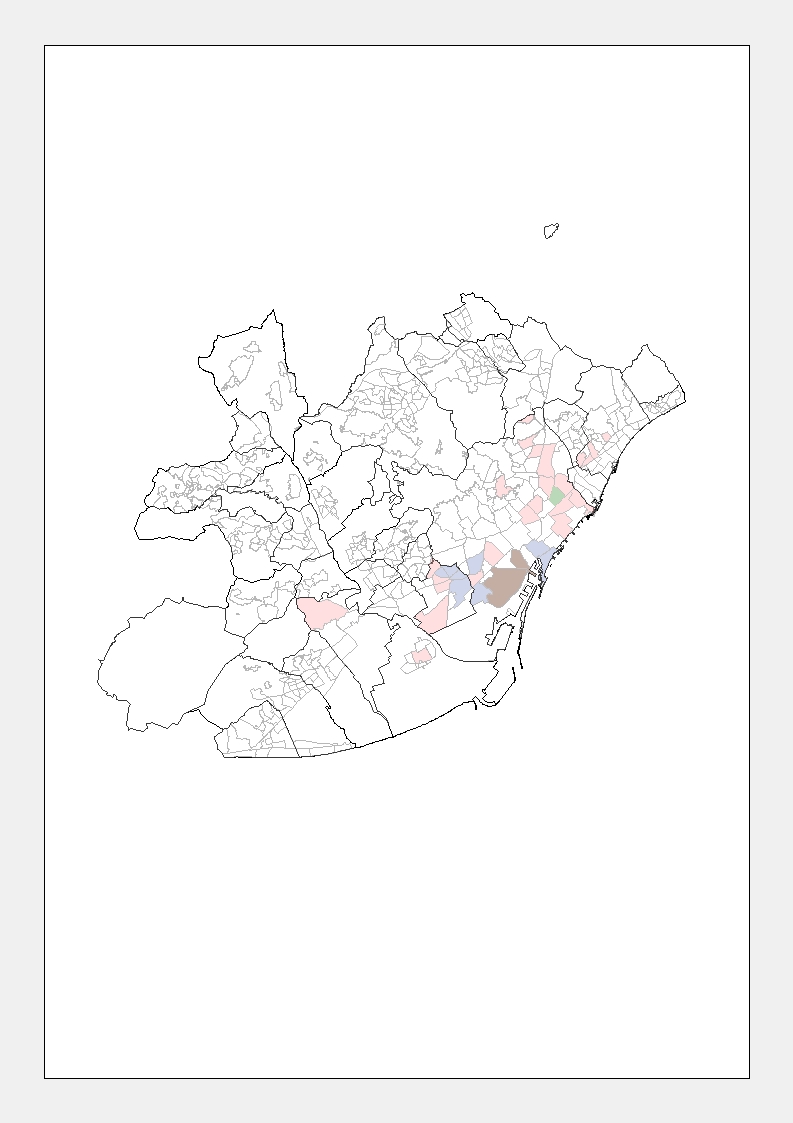 Tres vies de la inseguretat: vulnerabilitat, victimització i conflicte 
Dues vies de la inseguretat: vulnerabilitat i conflicte
Dues vies de la inseguretat: vulnerabilitat i victimització
Una via de la inseguretat: vulnerabilitat
Sense dades significatives
10
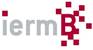 Conclusions
S’identifiquen tres fonts de la inseguretat als barris metropolitans: vulnerabilitat, victimització i relacions veïnals conflictives.

Les dificultats per gestionar situacions en la convivència diària emergeixen com a factor rellevant en la construcció de la inseguretat als barris. 

L’ús intensiu dels espais comuns del barri i la convivència en la diversitat d’origen i de classe social faciliten l’aparició d’inseguretat entre part de la població.

Polítiques de seguretat: gir en les polítiques de seguretat, des del control social formal i l’exclusió preventiva cap a la mediació i a la promoció veïnal, evitant el risc d’hiperregulació i normativització de l’ús dels espais compartits.

Anàlisi i metodologies: necessitat d’avançar en l’estudi de la construcció del sentiment d’inseguretat I de la relació entre les característiques individuals i els efectes territorials i de barri.
11
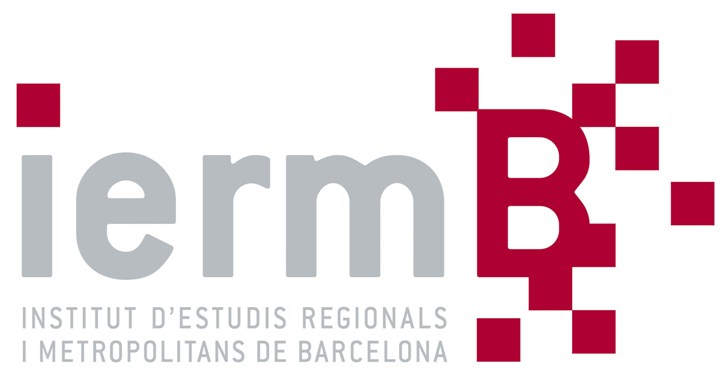 Gràcies per la vostra atenció!
VII CONGRÉS CATALÀ DE SOCIOLGIA 
Tarragona, Abril 2017
Marta Murrià Sangenís, Carlos González Murciano 

Institut d’Estudis Regionals i Metropolitans de Barcelona

Marta.Murria@uab.cat
Carlos.Gonzalez.Murciano@uab.cat